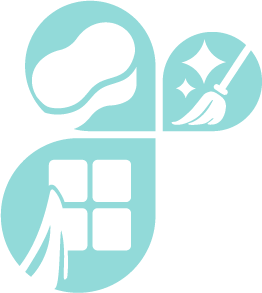 Price List
Carpet
Cleaning
Carpet price list for individual room spaces
Lounge / Living room  ___  
Dining Room ____________
Study ___________________
Hall _____________________
Stairs ___________________
Landing _________________
Double Bedroom ________
Single Bedroom _________
Box Room  ______________
(Average size 5m x 5m / 15' x 15')  ___________   £65
(Average size 4m x 4m / 12' x 12')  ___________   £40
(Average size 3m x 2m / 9' x 6') ______________   £18
(Average size 1.5m x 3m / 4' x 9')   ___________   £12
(Average 13 tread) ___________________________   £19
(Average size 1.5m x 3.5m / 4' x 10')   ________   £13
(Average size 4.5m x 4m / 14' x 12')  _________   £40
(Average size 3.5m x 2.5m / 10' x 2.5')  _______   £20
(Average size 2.5m x 2m / 8' x 7')  ____________   £14
Minimum job value £100
A discount may be offered for multiple rooms. This will be subject to sight of the carpets and will be agreed prior to the work commencing.
Carpet price list for full property carpet cleaning
4 bed house  __________________________________________________________   £250
3 bed house  __________________________________________________________   £200
2 bed house/flat  ______________________________________________________   £150
1 bed house/flat  ______________________________________________________   £150
Stain Guard protection can be applied for 20% extra per room
Please note these prices are for guidance only and a firm quotation will be provided once we have viewed each property to evaluate the room size and condition of the carpets.